Azure Container Apps environment
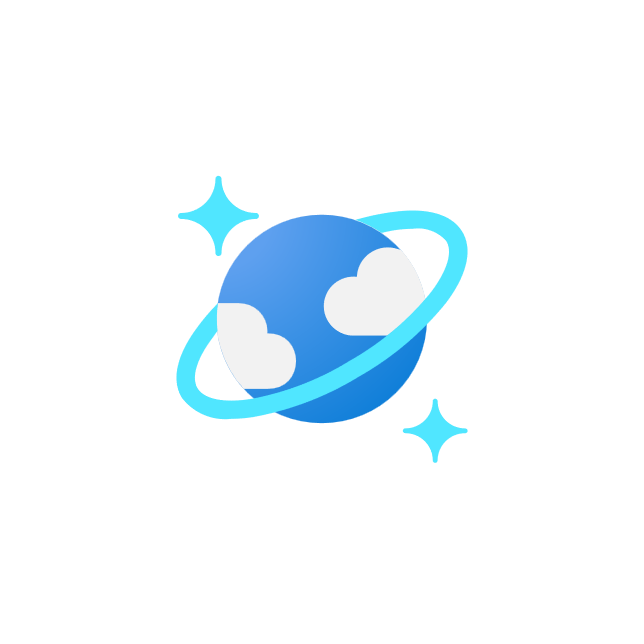 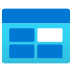 5
7
6
4
Azure Cosmos DB
Azure Blob StorageBinding
Pub/sub topic
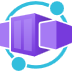 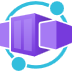 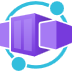 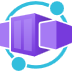 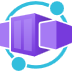 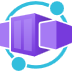 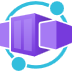 Entity Framework
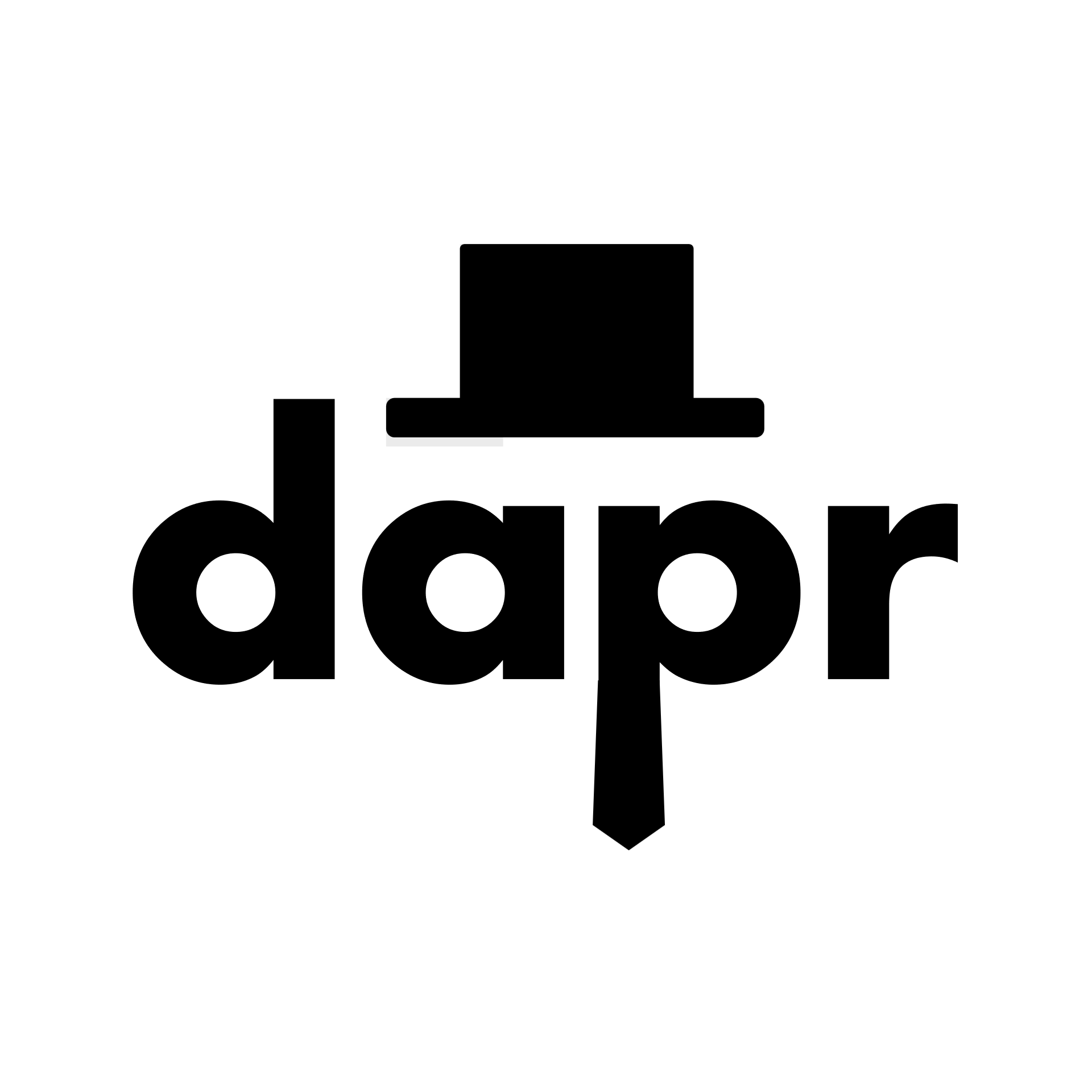 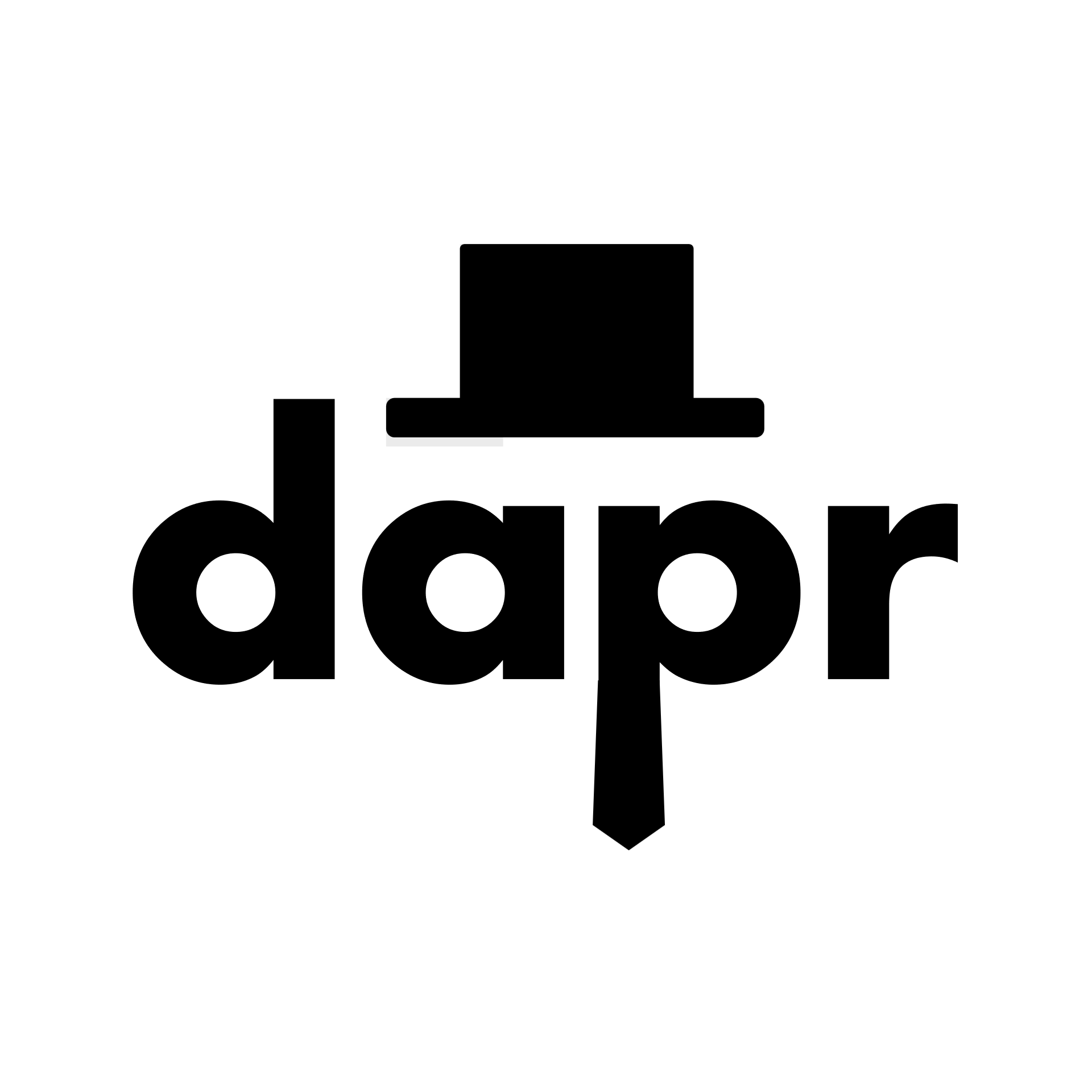 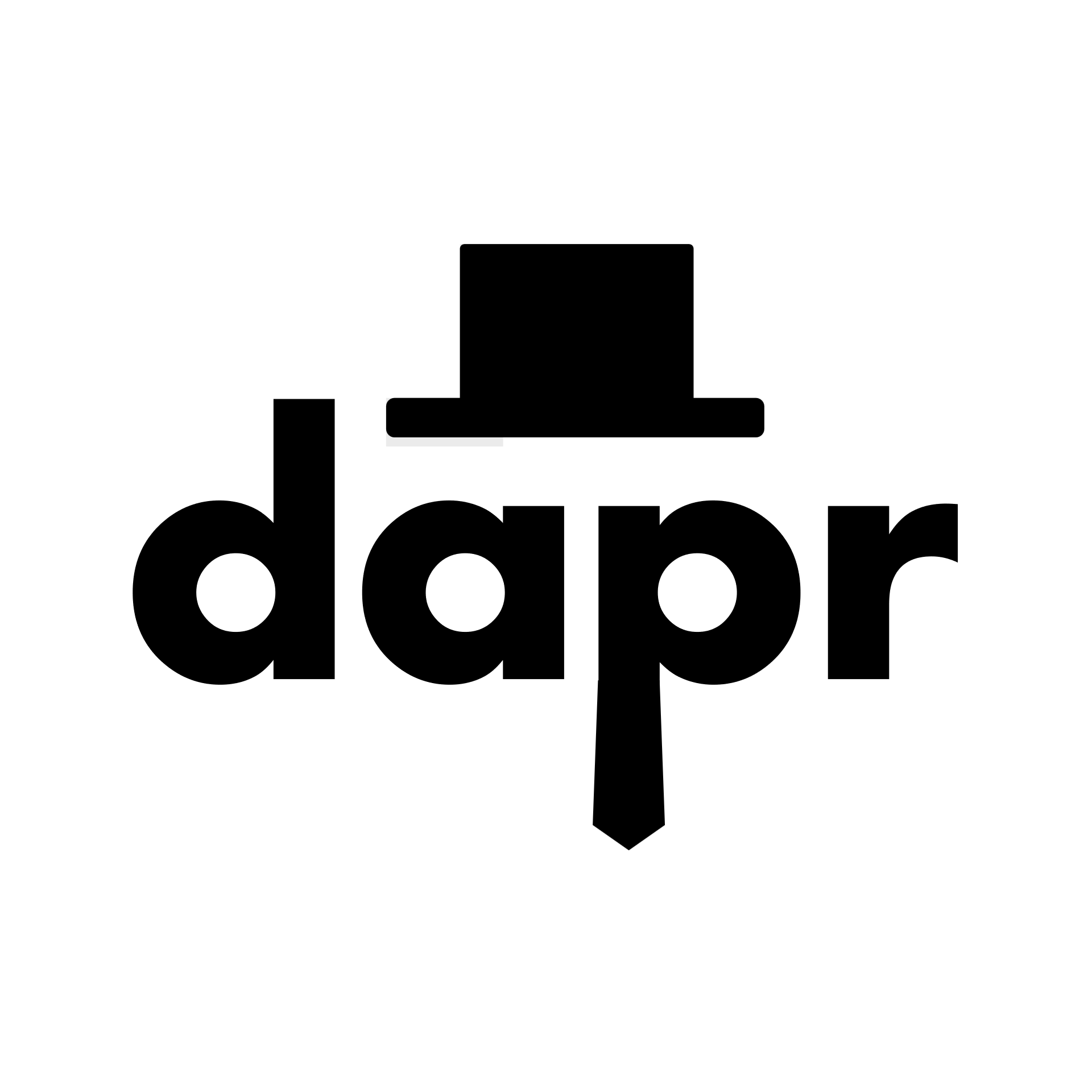 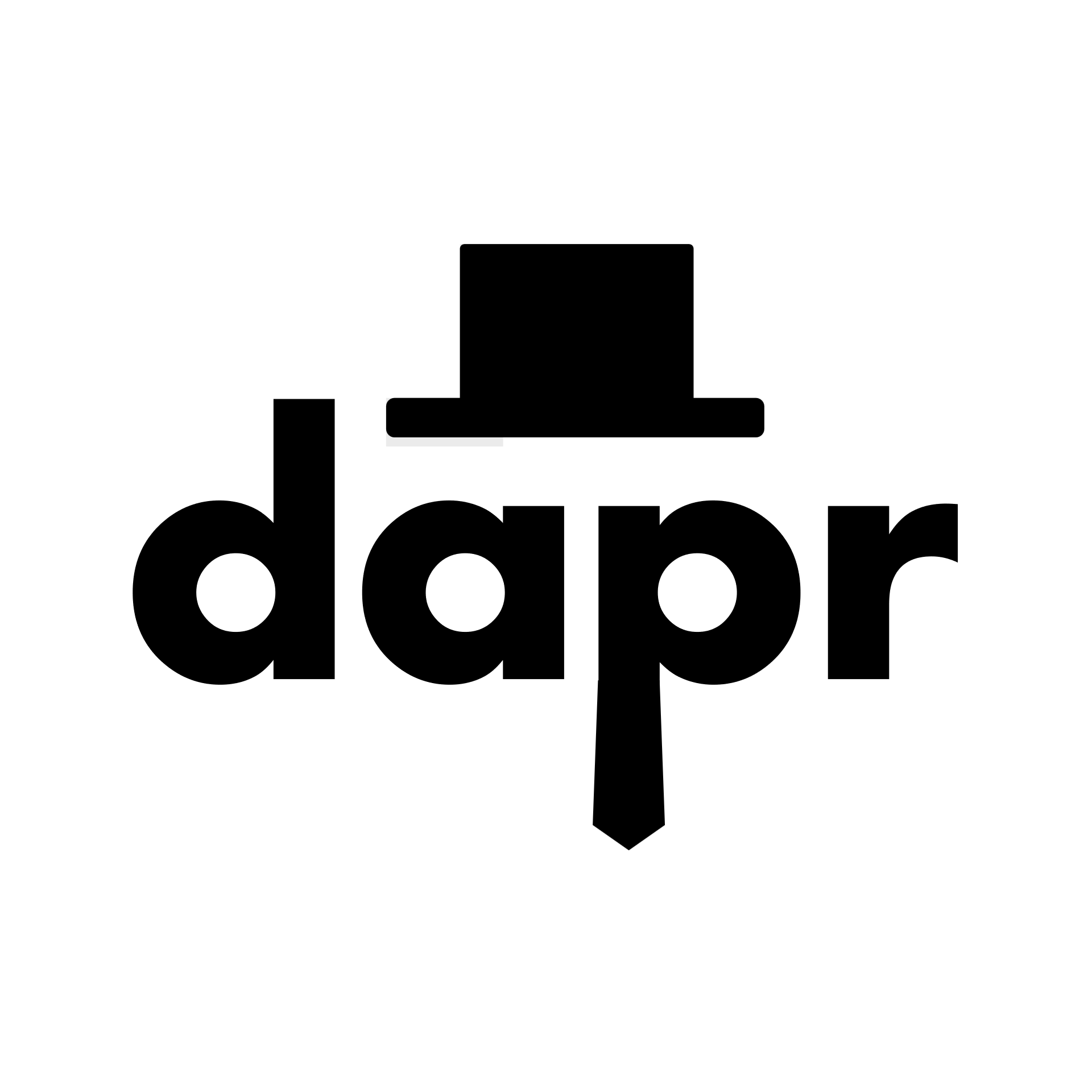 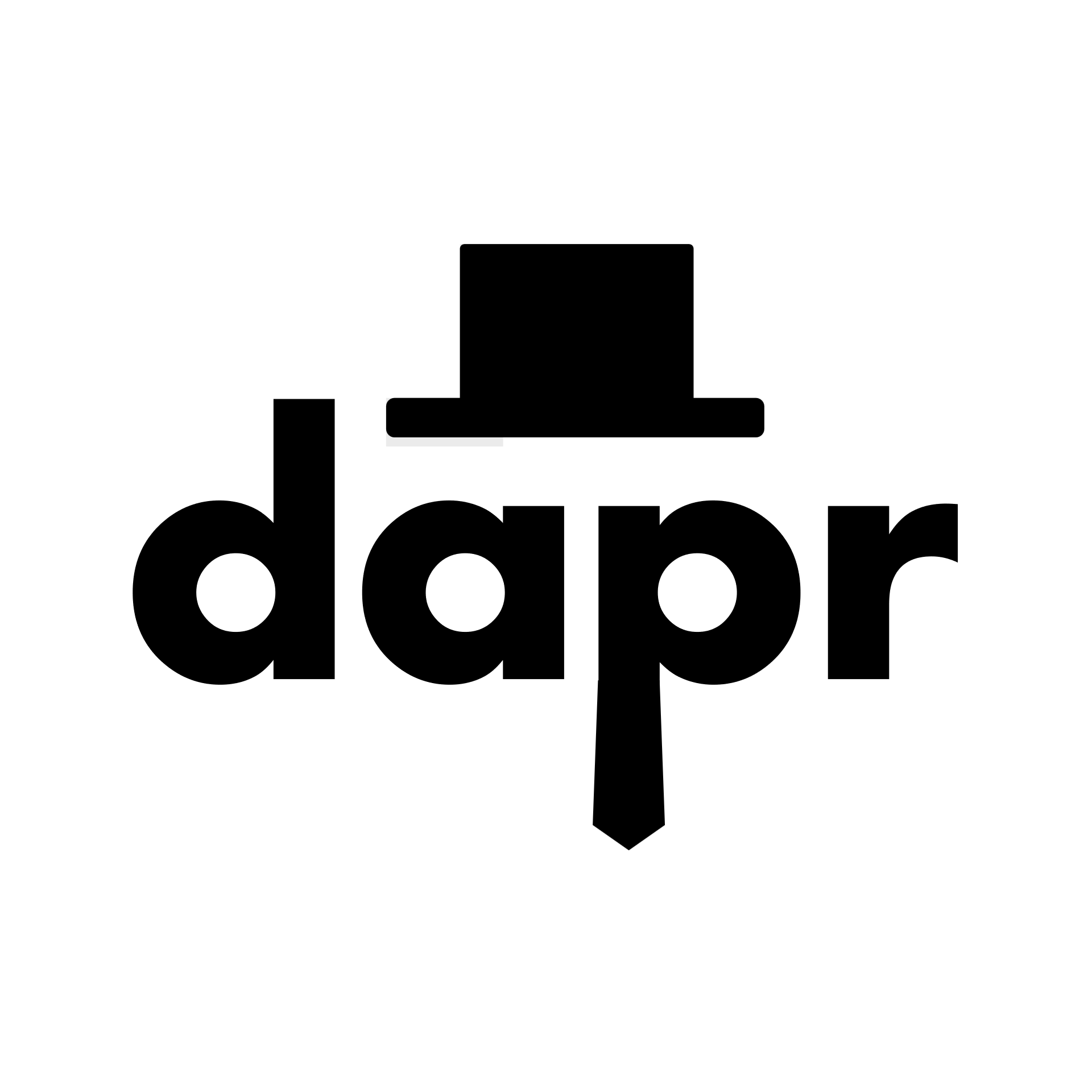 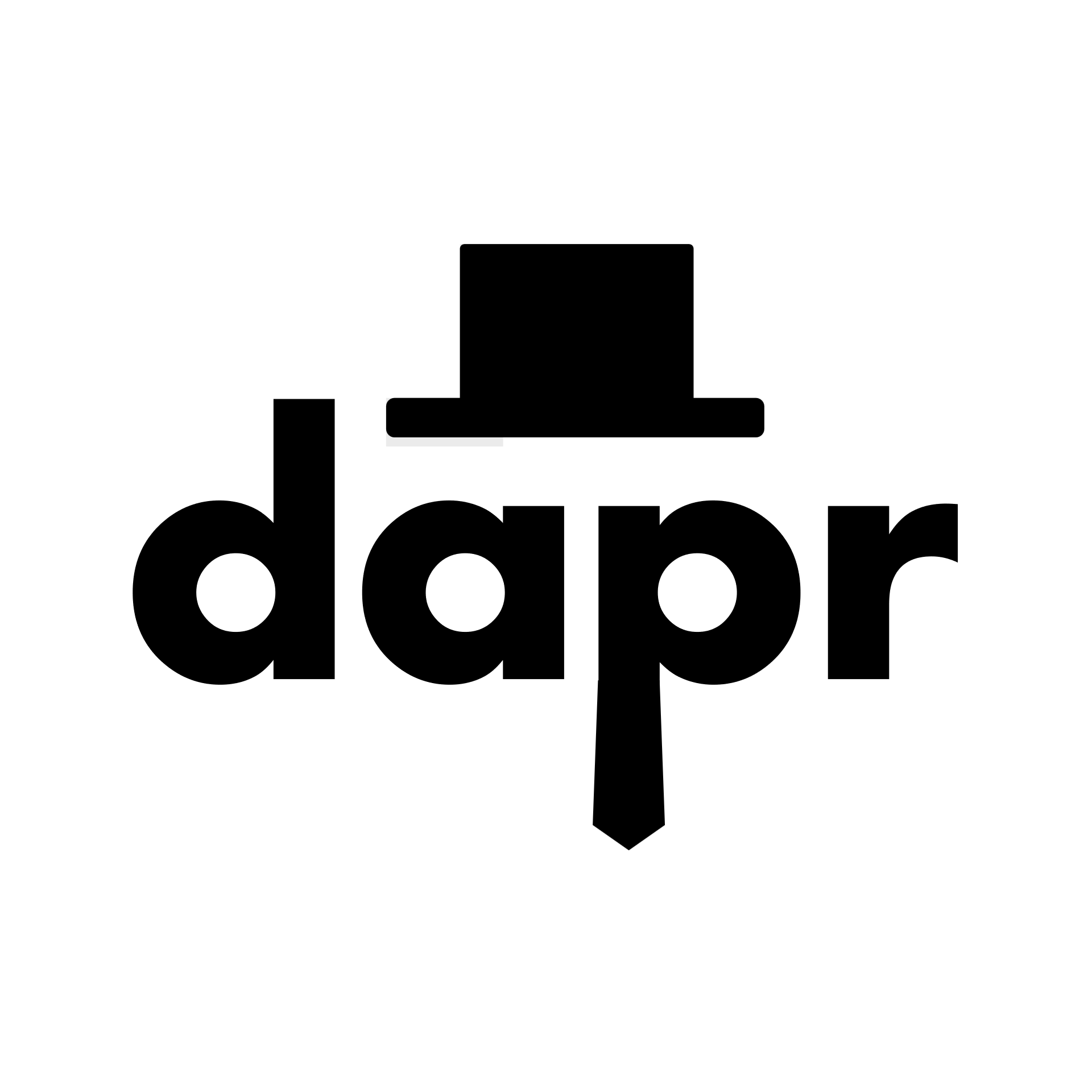 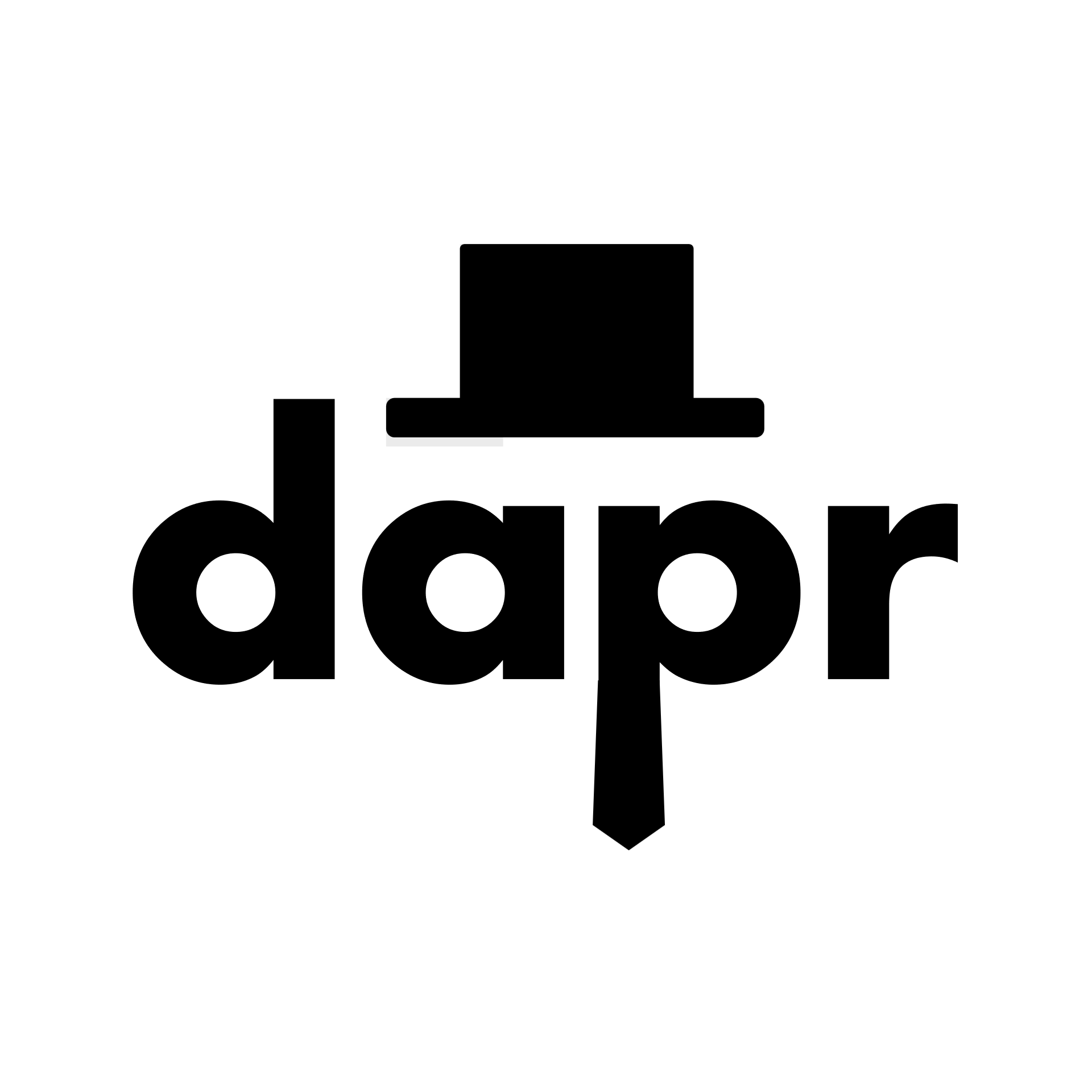 Receipt service
Accounting service
Order service
Makeline service
Loyalty service
Virtual worker
Virtual customer
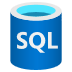 Dapr API
Dapr API
Dapr API
Dapr API
Dapr API
Dapr API
Dapr API
9
8
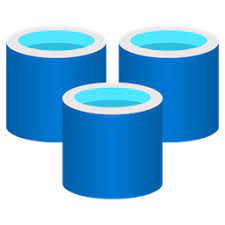 3
2
Azure SQL
Database
Azure Cache for Redis
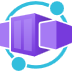 1
Traefik
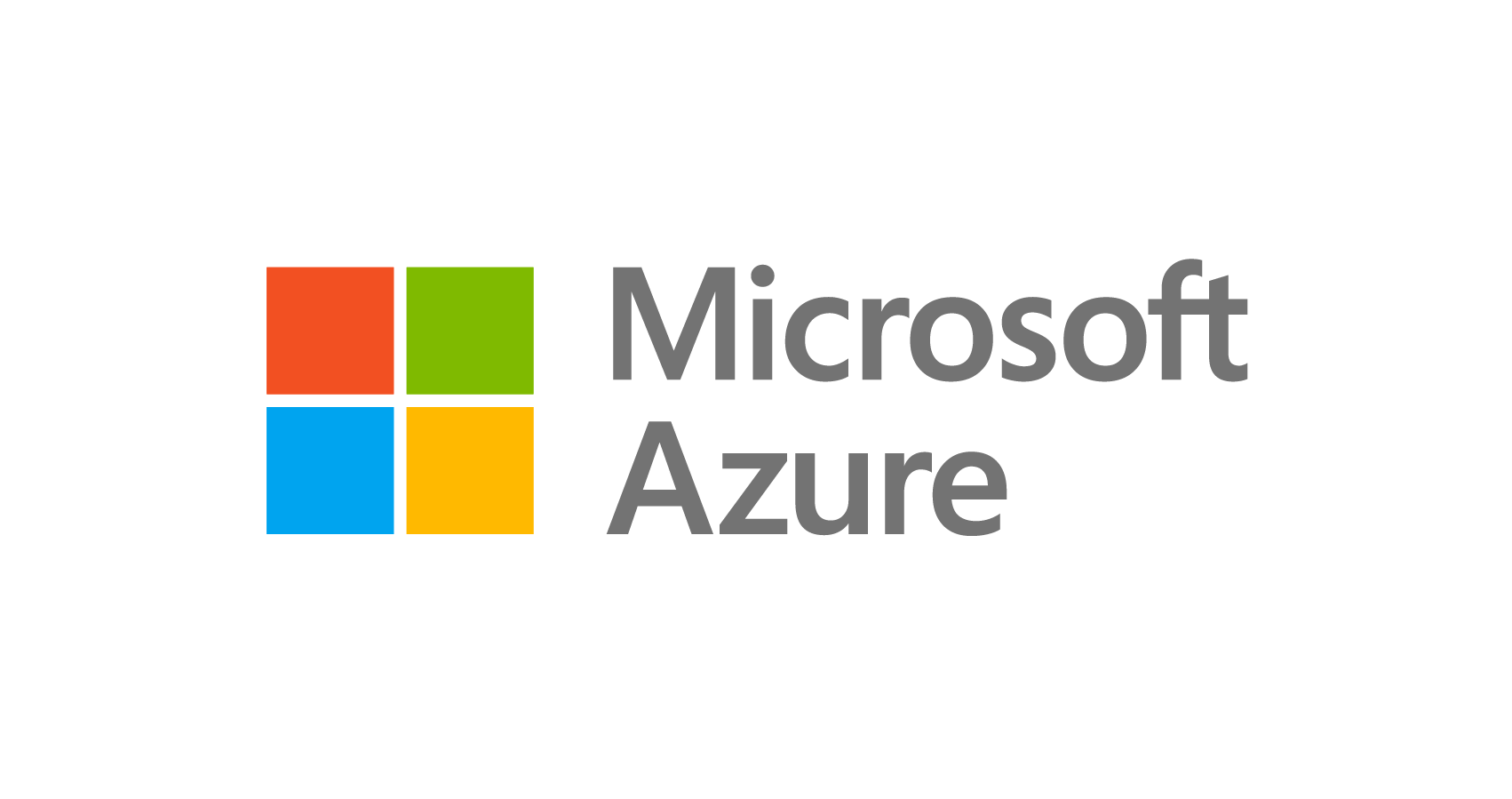 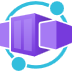 UI
User
[Speaker Notes: Traefik is needed here since the UI is a SPA and uses relative path based routing. Thus in order

Binding for Receipt Service connection to blob]